Stress and trauma: 
designing content that helps
Rachel Edwards
Senior Content Designer
Topics covered include (in order):
hospital appointments,
Scotland’s Redress Scheme (for survivors of abuse in care),
funeral planning,
FGM.
✘ Won’t talk about:
details of individual’s experiences.
✔ Will talk about:
examples from my work,
some of the issues that came up.
Can I ask you a question?
(or 2…)
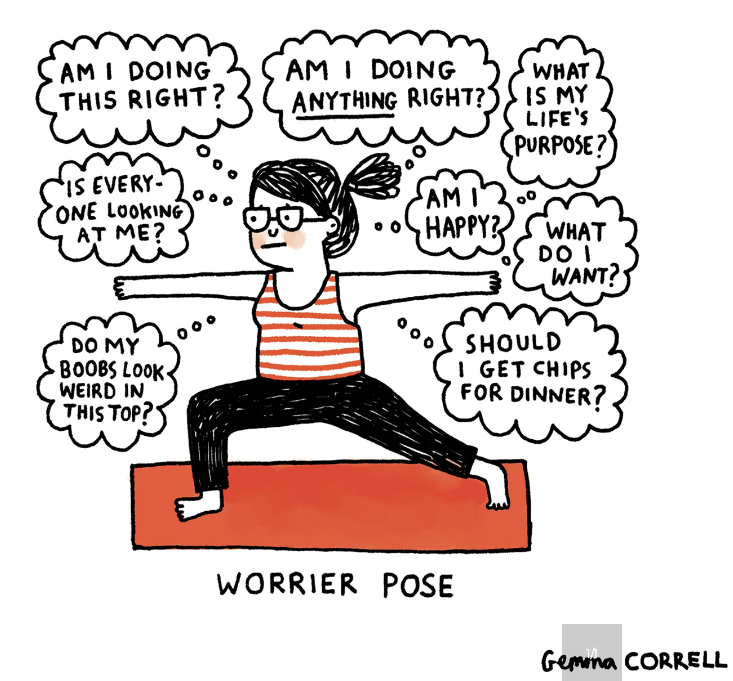 Stress
usually happens because of an external cause,
we can usually say what is causing the stress, 
when that thing goes away so does the stress.
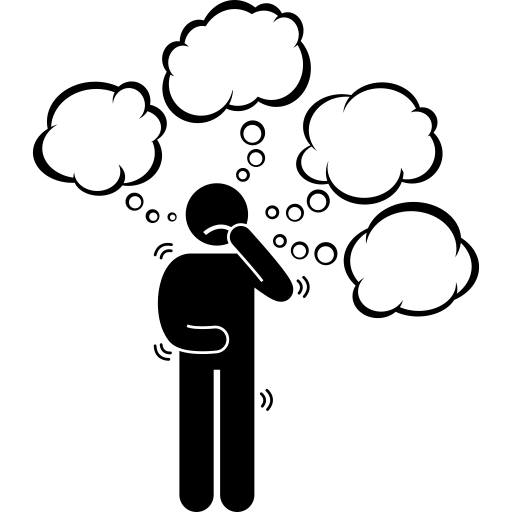 Anxiety
internal reaction to stress,
can continue after the stressful situation has passed,
may include anxiety about the stress or anxiety itself.
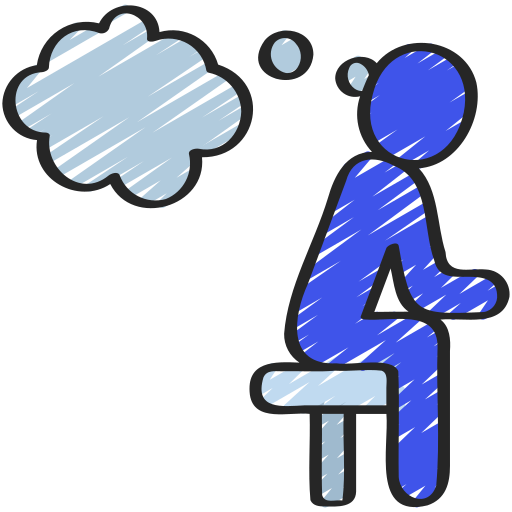 Trauma
can result from very stressful, frightening or distressing events,
can happen to anyone, at any age,
can have long-term effects.
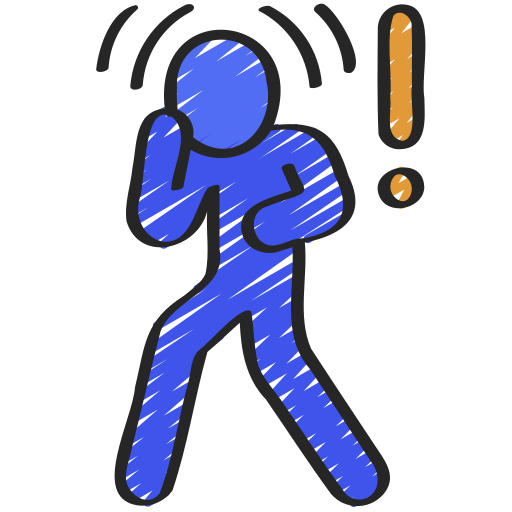 You don’t have to decide which one someone is experiencing.
The principles apply equally to people in any of these 3 categories.
You never know what the person coming across your content is going through.
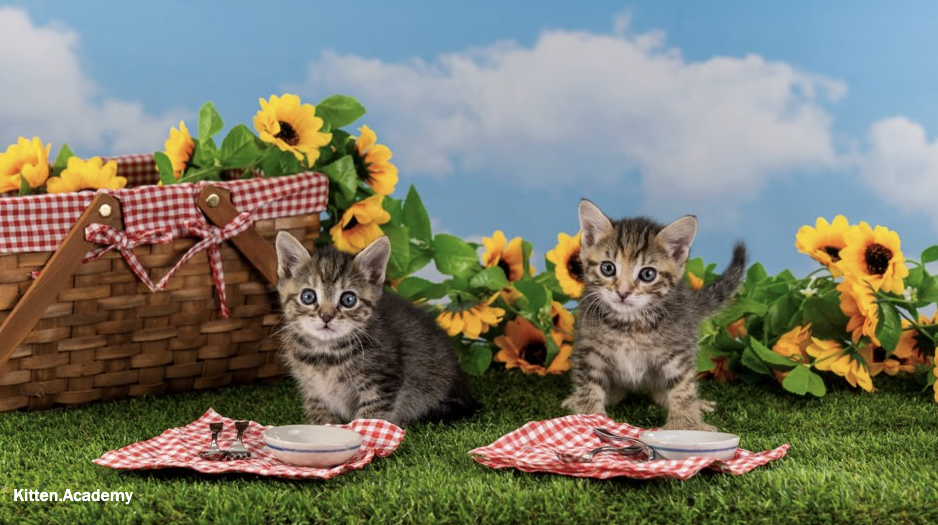 No matter who we are, stress hormones can make it harder to:
read,
understand information,
make decisions,
consider and reflect on information.
“When we are stressed or highly anxious the hormones that the body produces, particularly cortisol, divert essential resources from the brain to the large muscles in the body in preparation for fight and flight.

…humans can also trigger this stress reaction by simply thinking about or remembering the stressful situation.”

British Dyslexia Association
32% of adults struggled to make basic decisions, 

such as what to wear or what to eat.

American Psychological Association
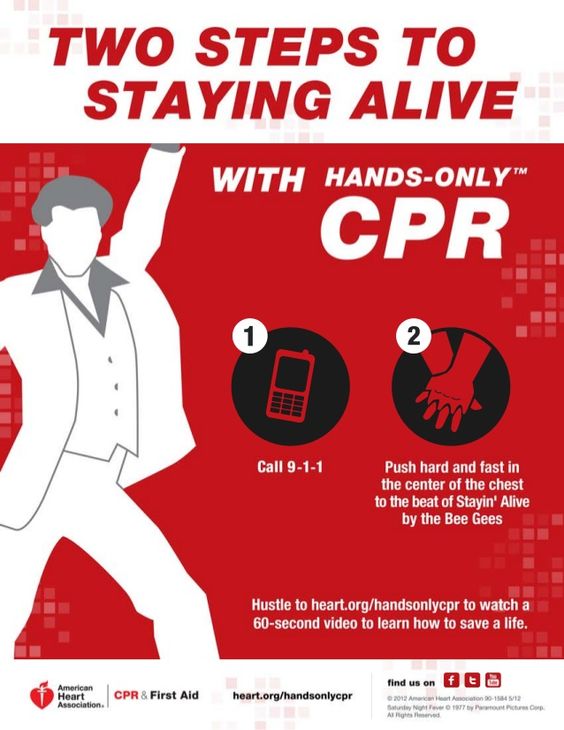 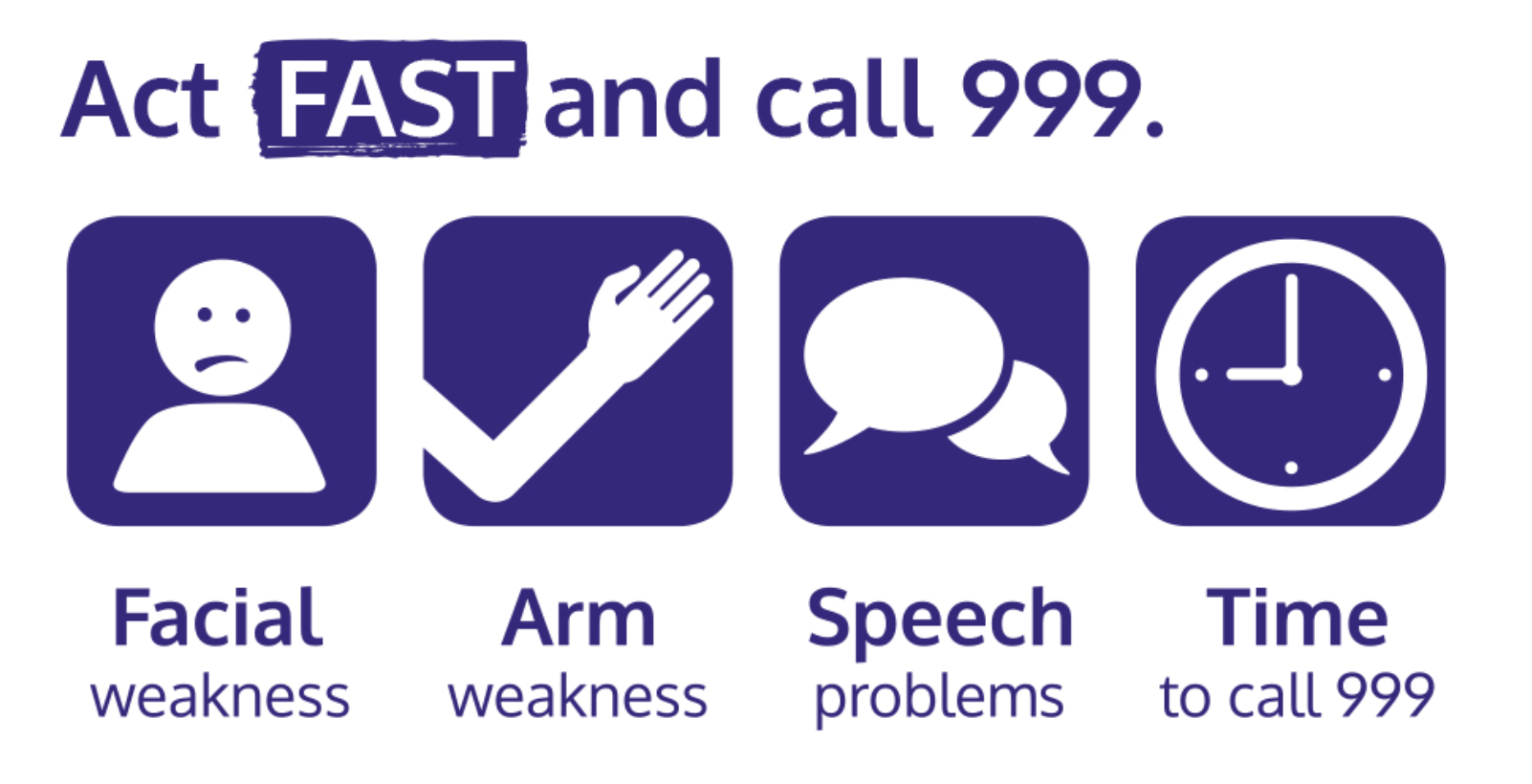 Scottish Government 
trauma-informed practice toolkit
user behaviours considered as potential responses to trauma,
organisation works to prioritise building “trusting, mutual relationships above all else.”
The 4 Rs
A program, organisation, or system that is trauma-informed:
realises the impact of trauma and understands potential paths for recovery,
recognises the signs and symptoms of trauma,
responds by integrating knowledge about trauma into practices, 
resists re-traumatisation.
American Substance Abuse and Mental Health Services Administration
Re-traumatisation
reaction to a new event that feel as intense as the original event,
can include feeling like the trauma is happening right now, 
can have intense, unpleasant physical sensations.
Scotland’s
Redress
Scheme
People who have been in care are “more likely than the general population to:
be unemployed, 
have mental health problems, 
spend time in prison or psychiatric institutions, or
experience homelessness at some point in their lives.”
“What is the relationship between being in care and the educational outcomes of children?”- Rees Centre for Research in Fostering and Education, 2015
Trauma informed principles
safety,
trust,
choice,
empowerment,
collaboration,
cultural, historical and gender issues.
Safety
Avoid causing further harm (re-traumatising).
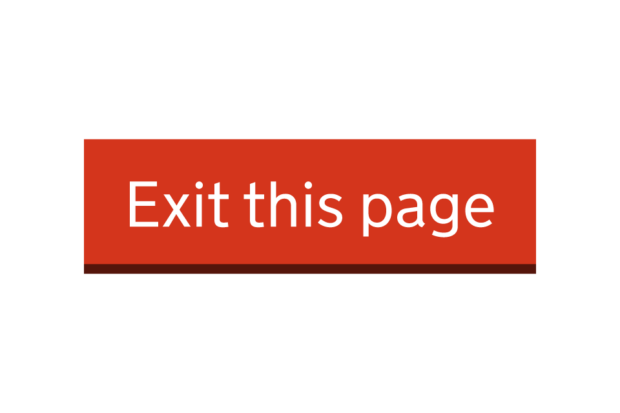 “Exit this page fast with the Design System’s new component”

Search: “gov.uk blogs” “exit this page”
This could include help with questions about providing documents. If you want help before sending in the form, you can:
read page 13 of the “Help to apply” guidance
contact a case worker

The next section is for applicants with a terminal illness. If you do not have a terminal illness, go to Section 5.
Do you want help with this section?
Trust
Don’t be:
inaccurate, 
hard to find,
unclear,
not in your user’s voice,
unnecessary.
If you ask for information, first ask yourself why.
Can you:
do without the information?
say why you need it?
remove any questions?
get the information another way?
Choice
If possible and practical, give people meaningful choice.
This is not a meaningful choice:
If you are not comfortable with a male examiner, you can request a female. 
Please keep in mind this may delay your appointment. 
(or) 
This may not always be possible.
Empowerment
Clear, accessible content can support someone to:
act independently, 
make their own decisions, 
learn something new.
Collaboration
When you’re creating content for people who have experienced trauma, collaboration is even more important.
When I was            (age)           , 
in                 (date)                     , 
in                     (place)                          ,                                 
_______________________________

_______________ happened to me.
You need to provide a statement about your abuse.

It is up to you how much information you want to include. As a minimum you need to provide information about:
where you were living when the abuse happened,
when the abuse happened,
what happened

You do not have to write a lot, unless you want to.
Cultural, historical and gender issues
Consider things like:
values,
language,
belief,
customs.
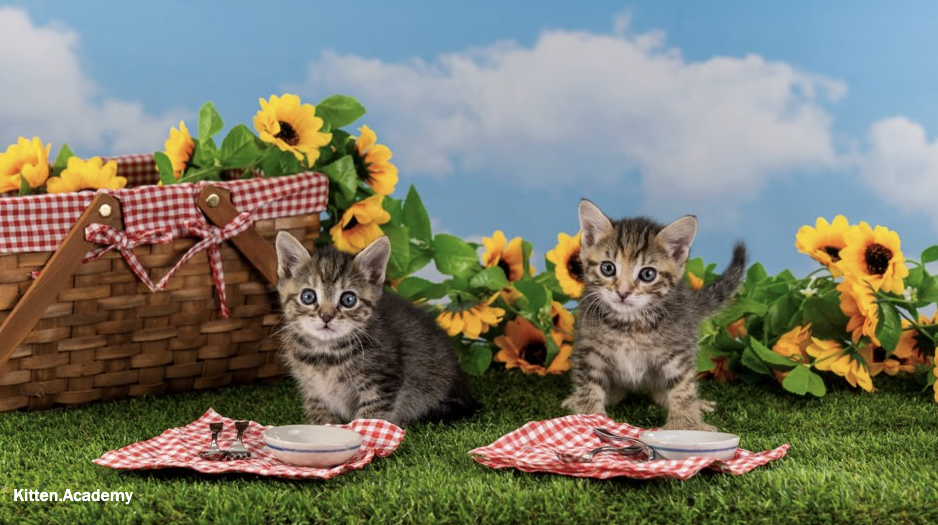 Please provide your details

Q1    I  First name



Q2    I  Last name


Q3    I  Date of birth

     Day                   Month                 Year
In some cases your name or date of birth may have changed or be unclear.

Please give the name and date of birth you regularly use for official documents.
don’t assume,
test wherever you can,
everyone experiences trauma differently, 
use content to empower.
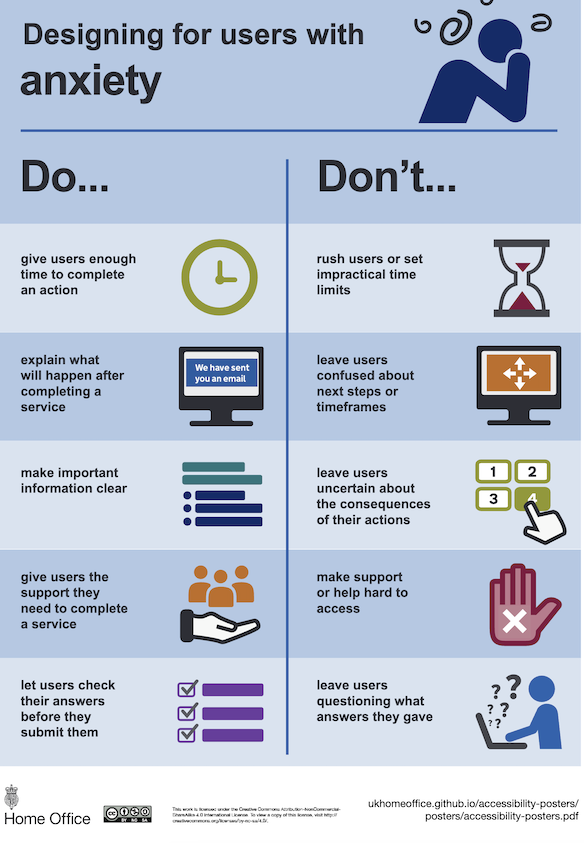 search: Accessibility posters - designing for anxiety
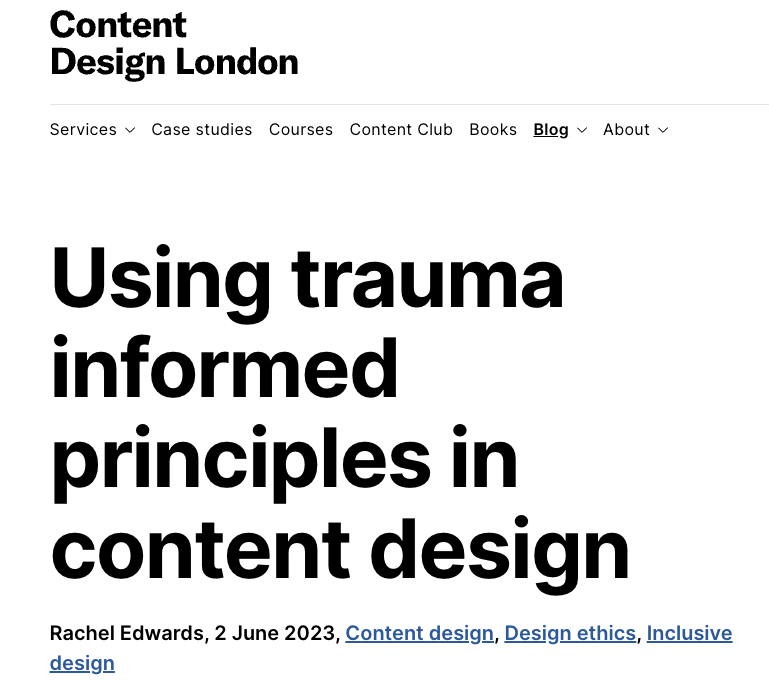 search: “trauma informed content design” + “Content Design London”
Connect
rachel.edwards@contentdesign.london
LinkedIn: Rachel-Edwards-Scotland
Questions?